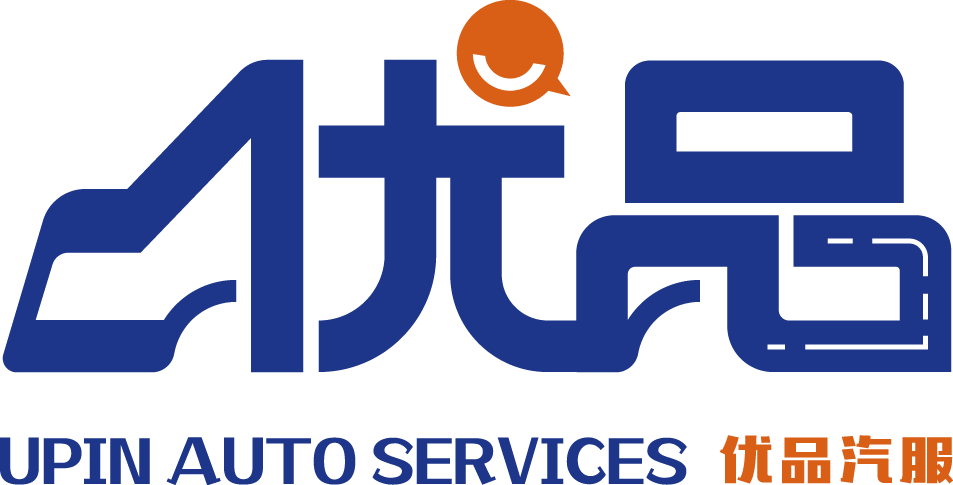 优品汽车门店及学员风采
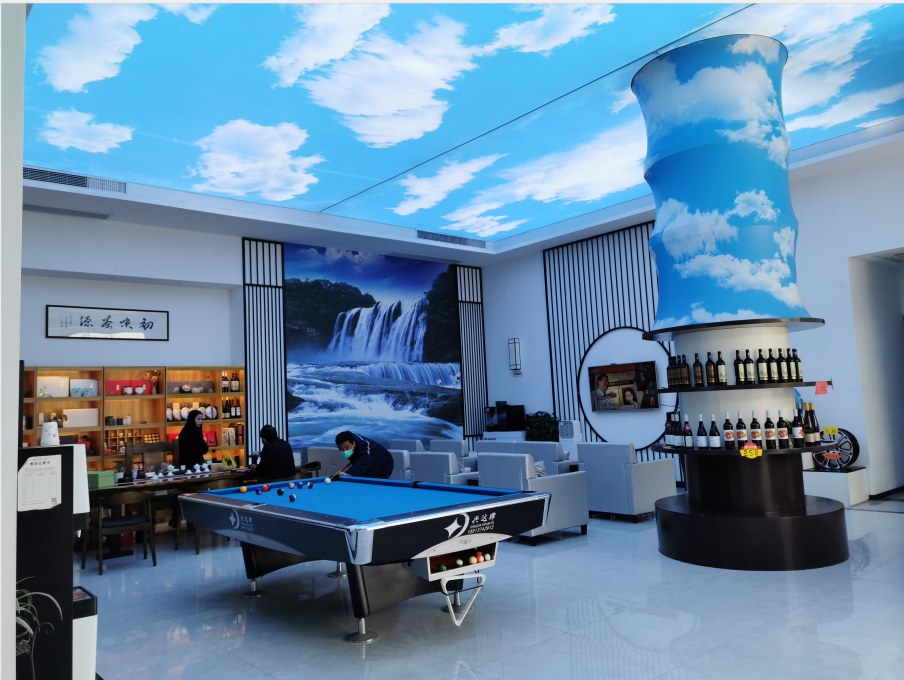 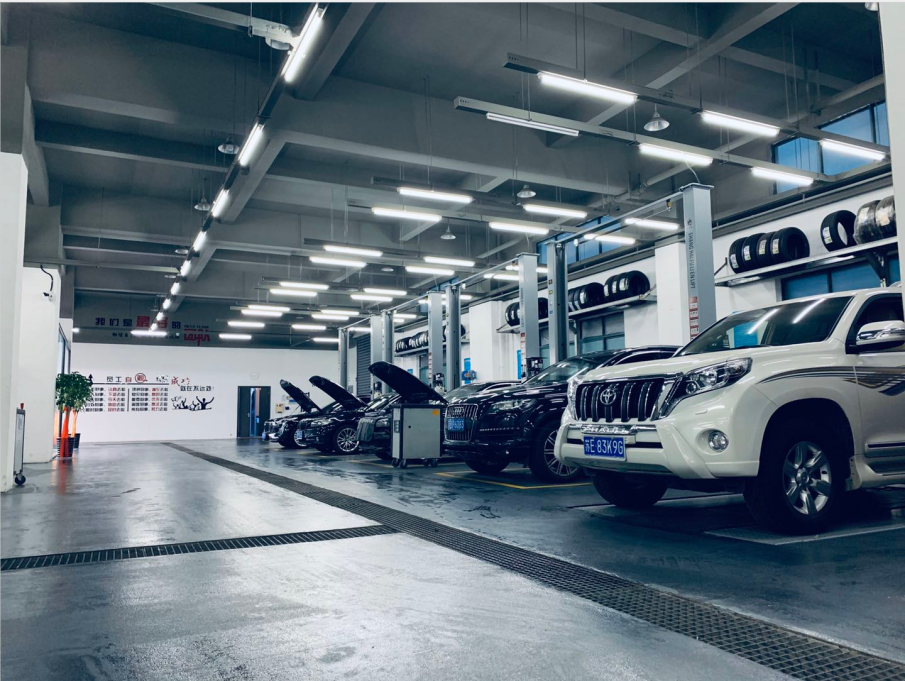 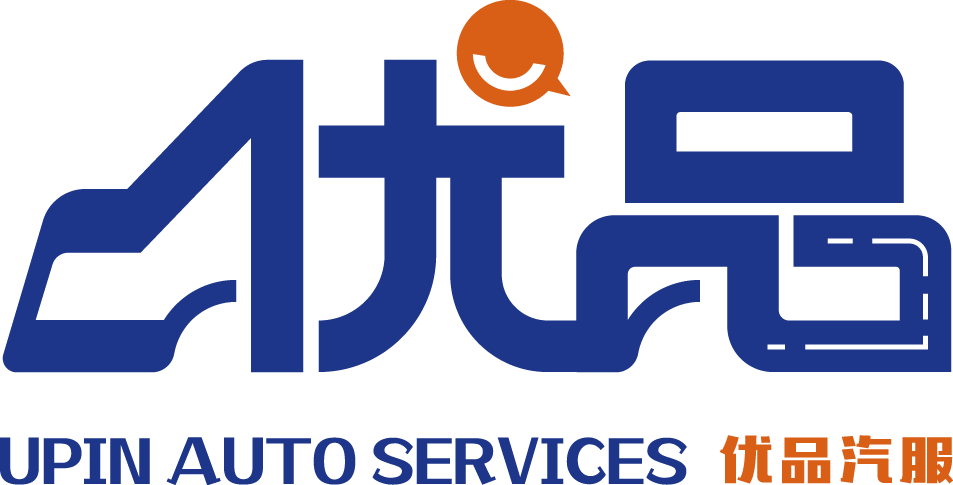 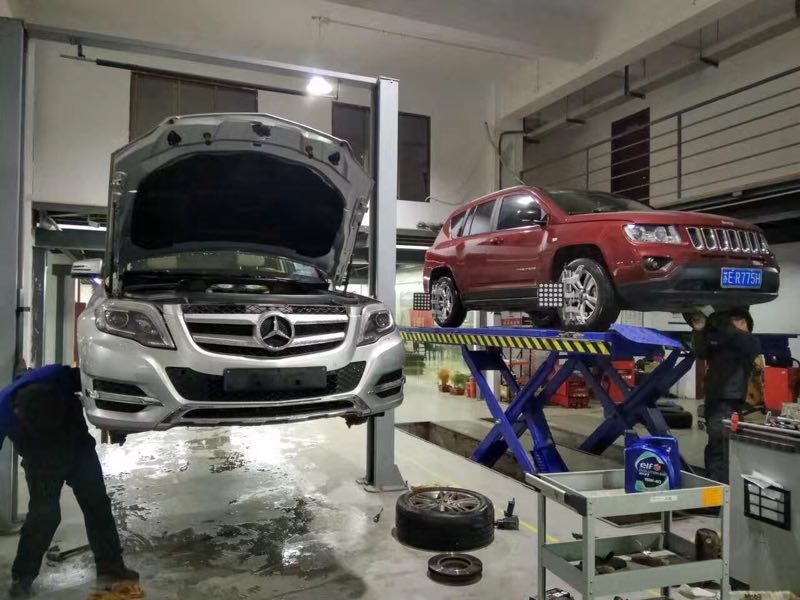 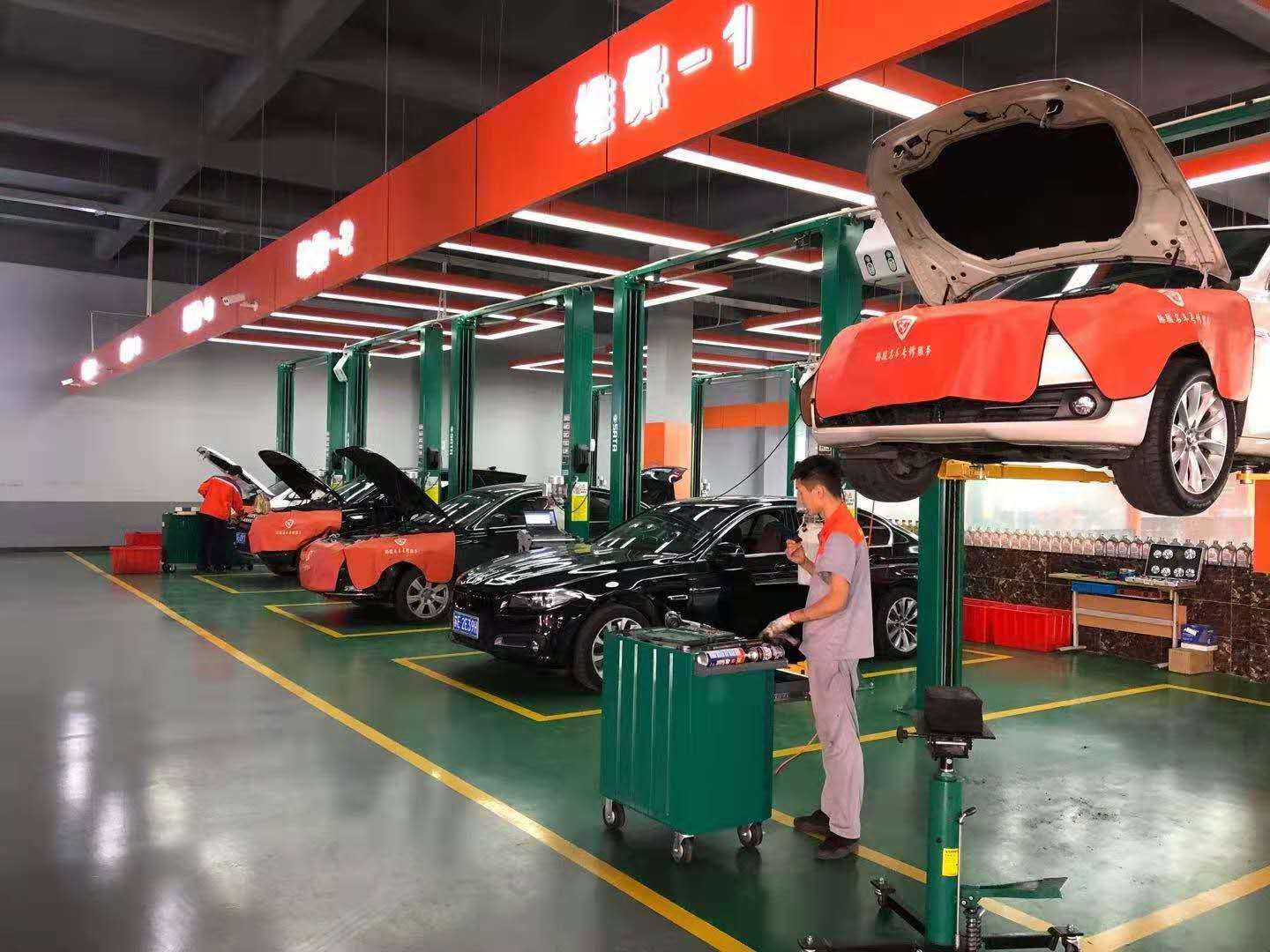 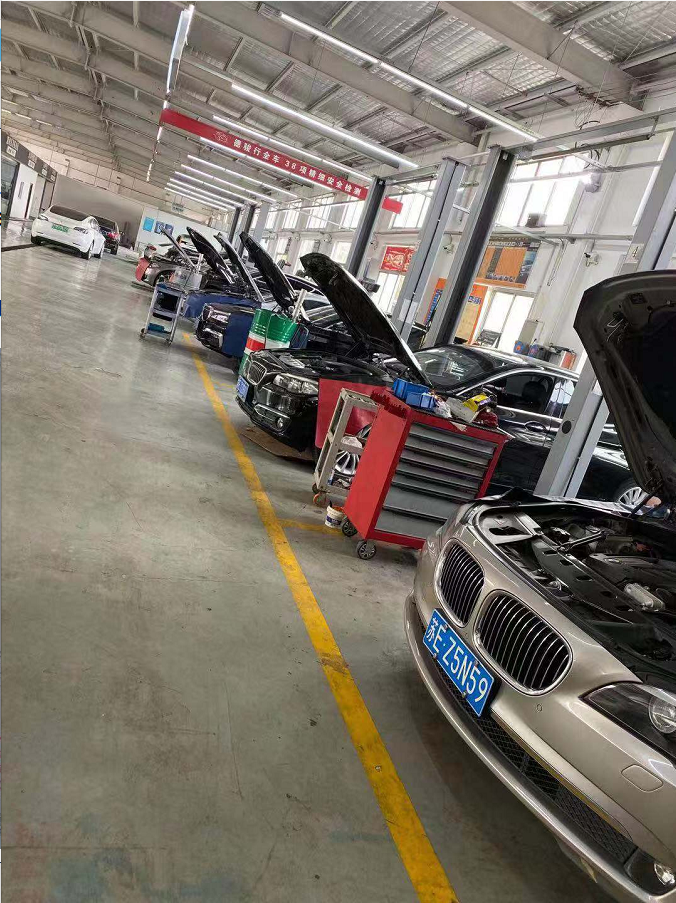 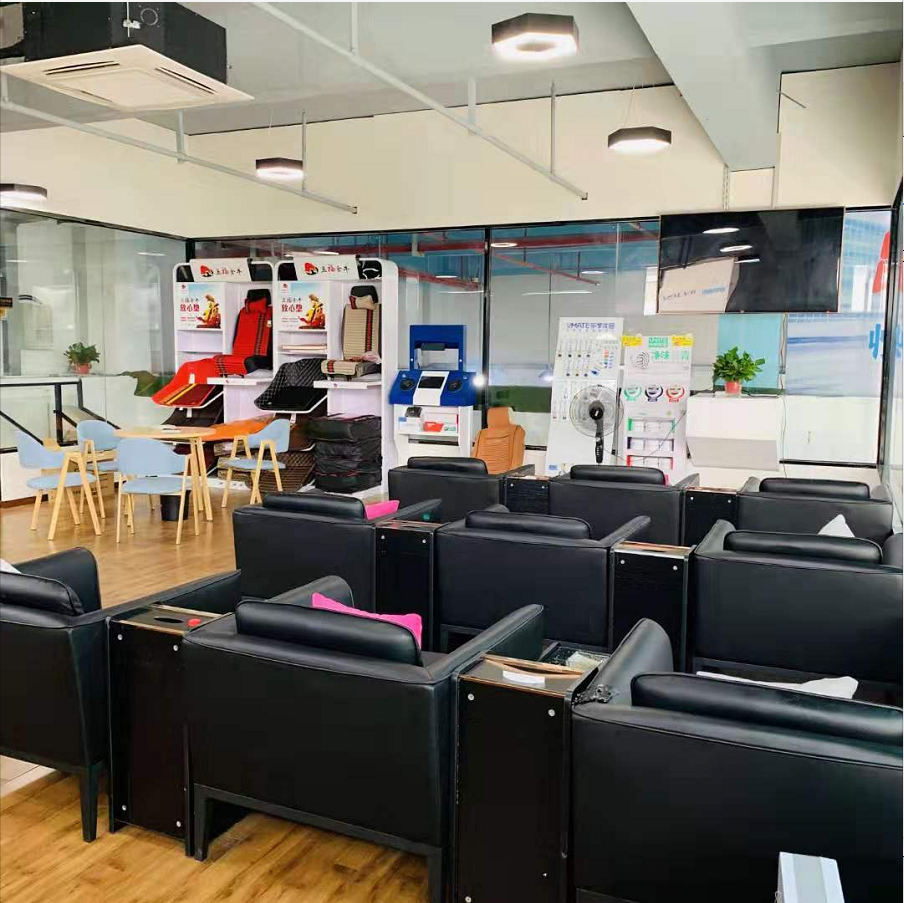 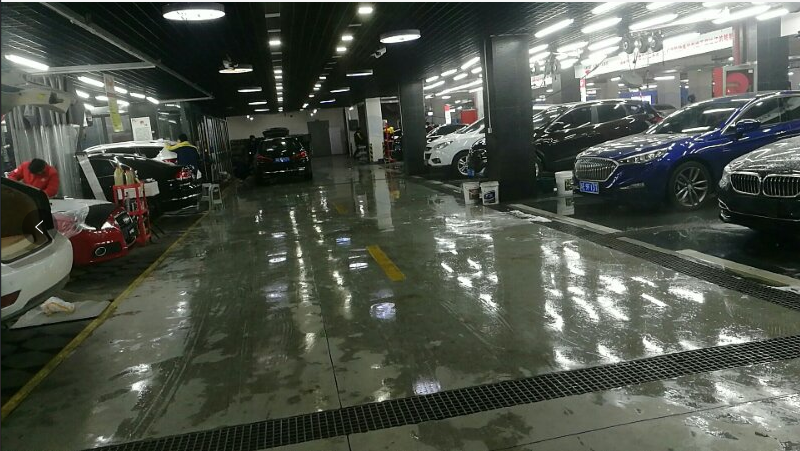 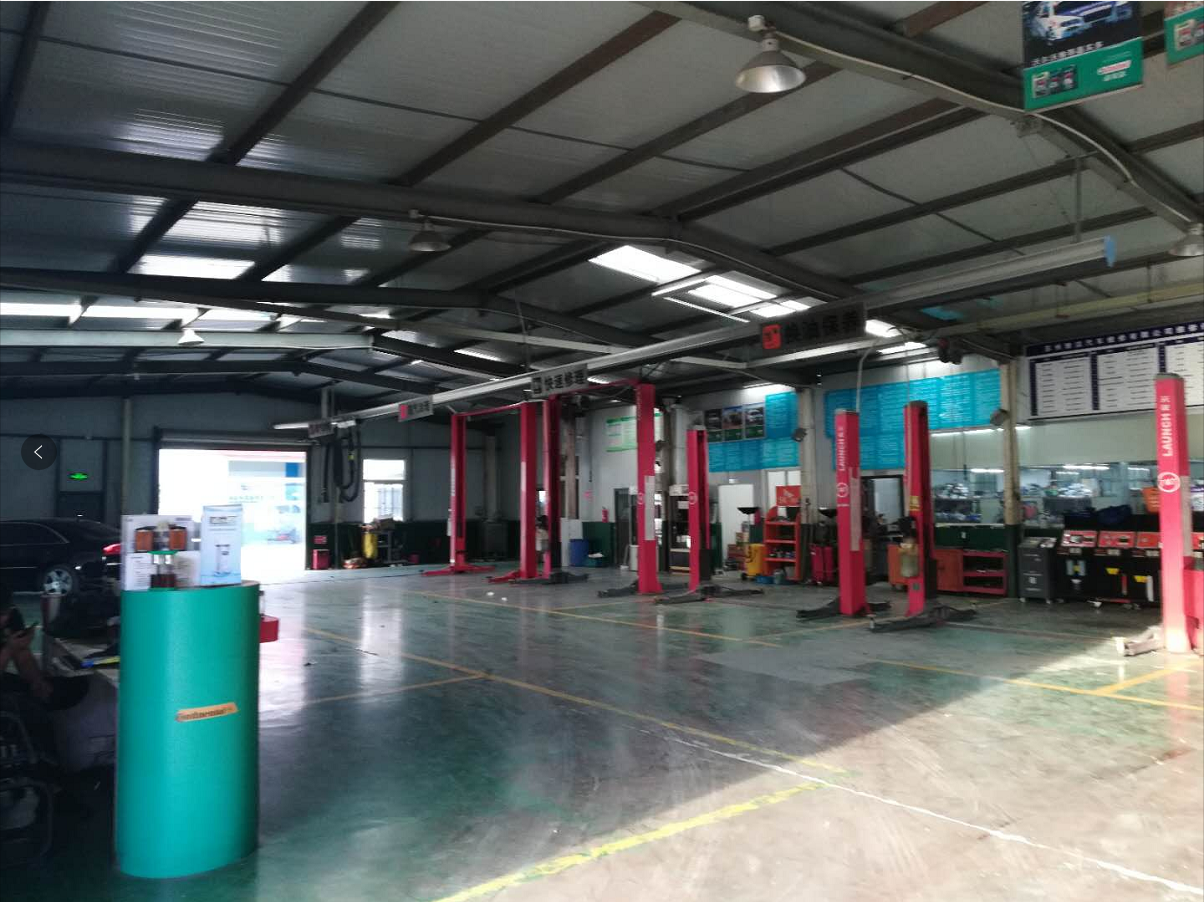 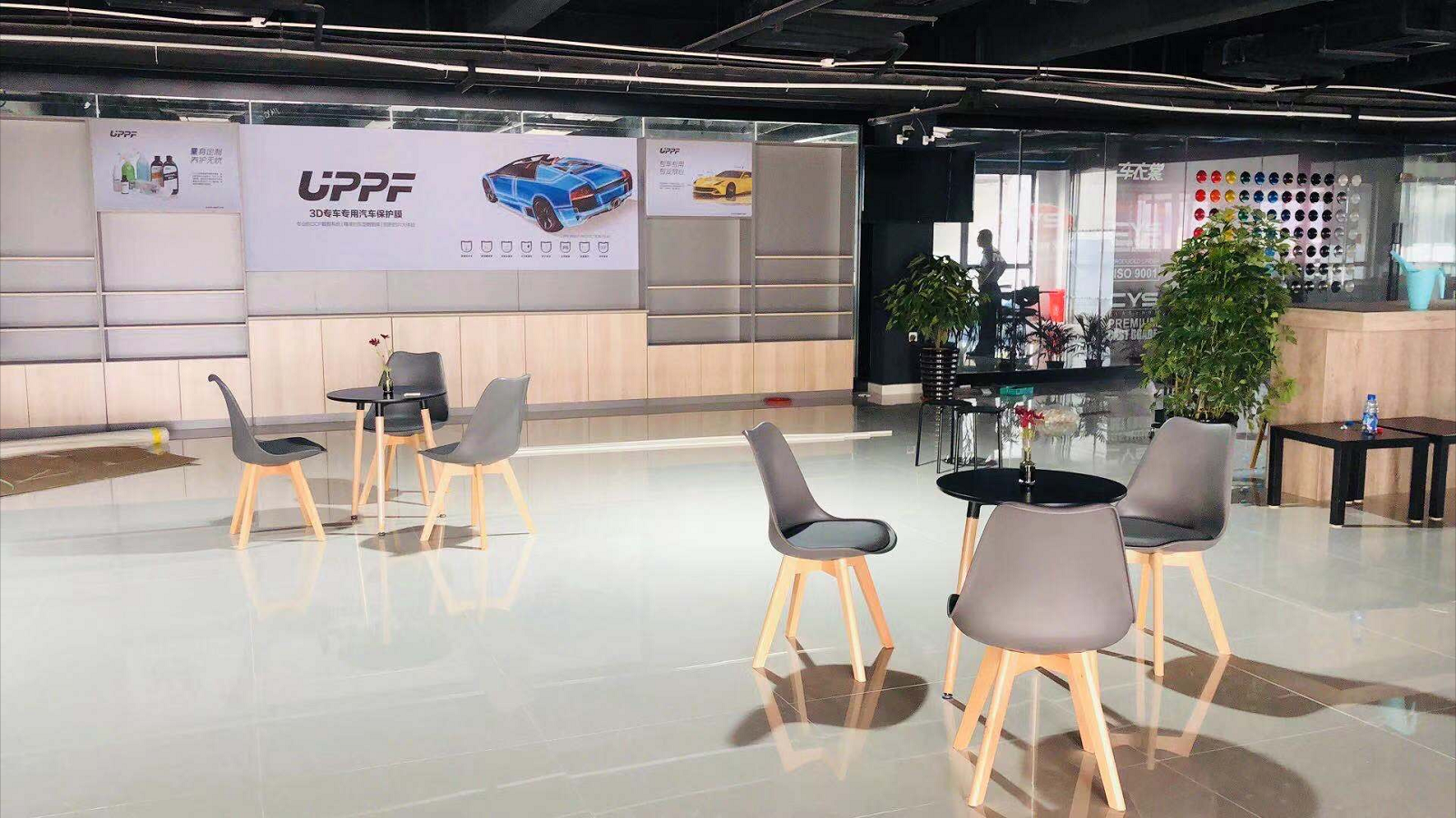 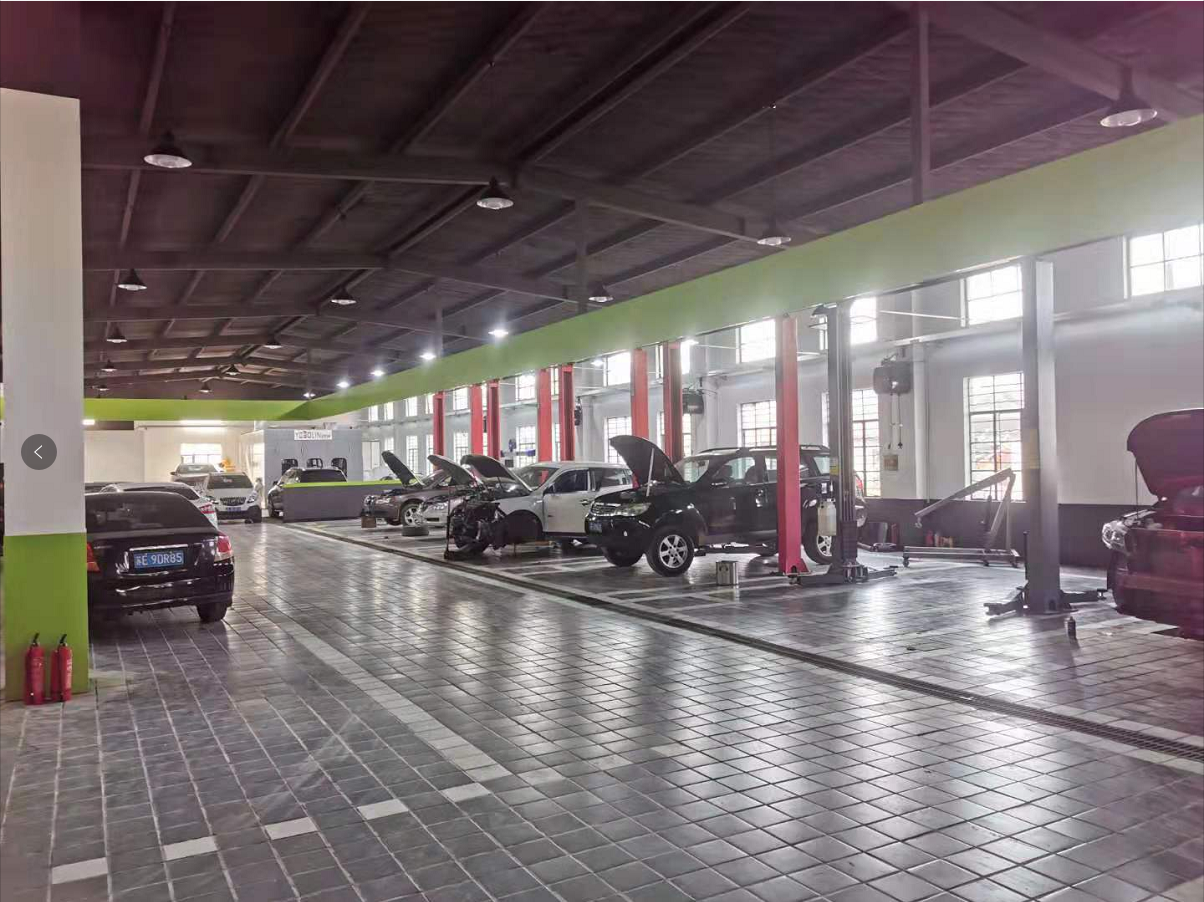 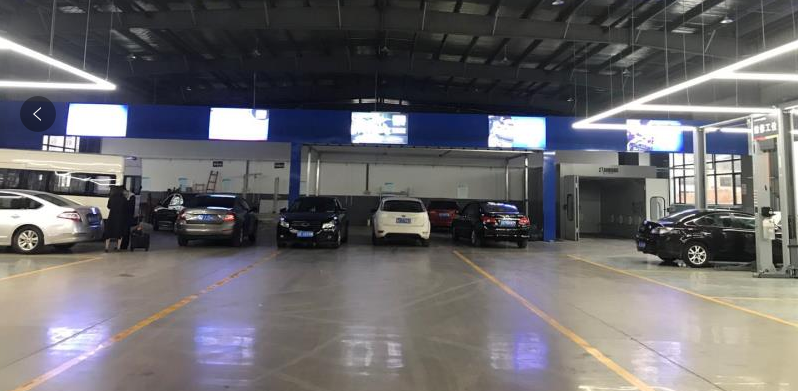 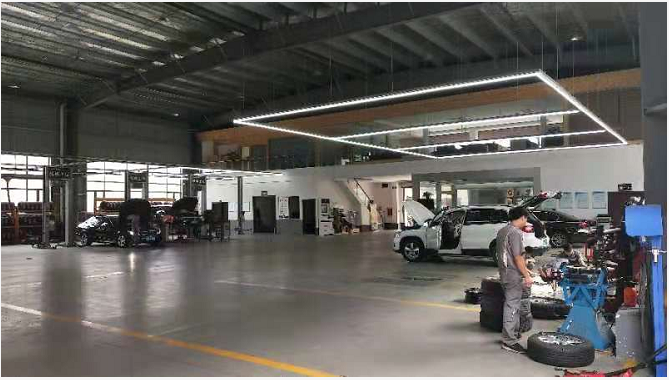 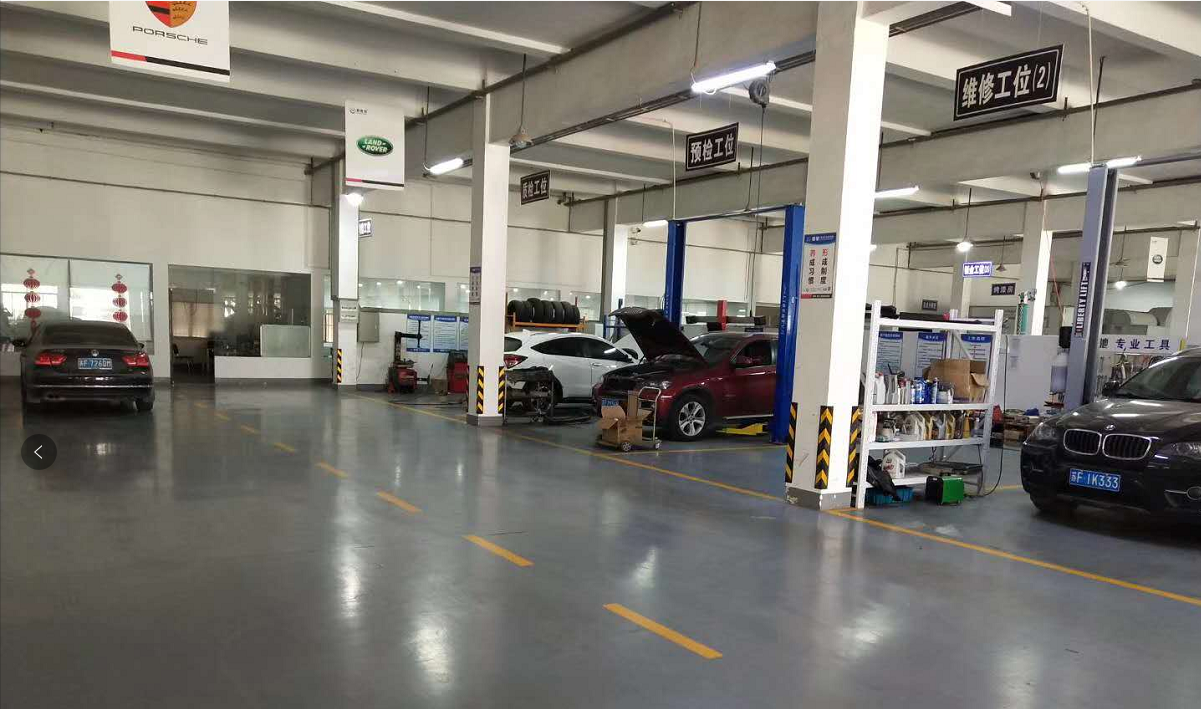 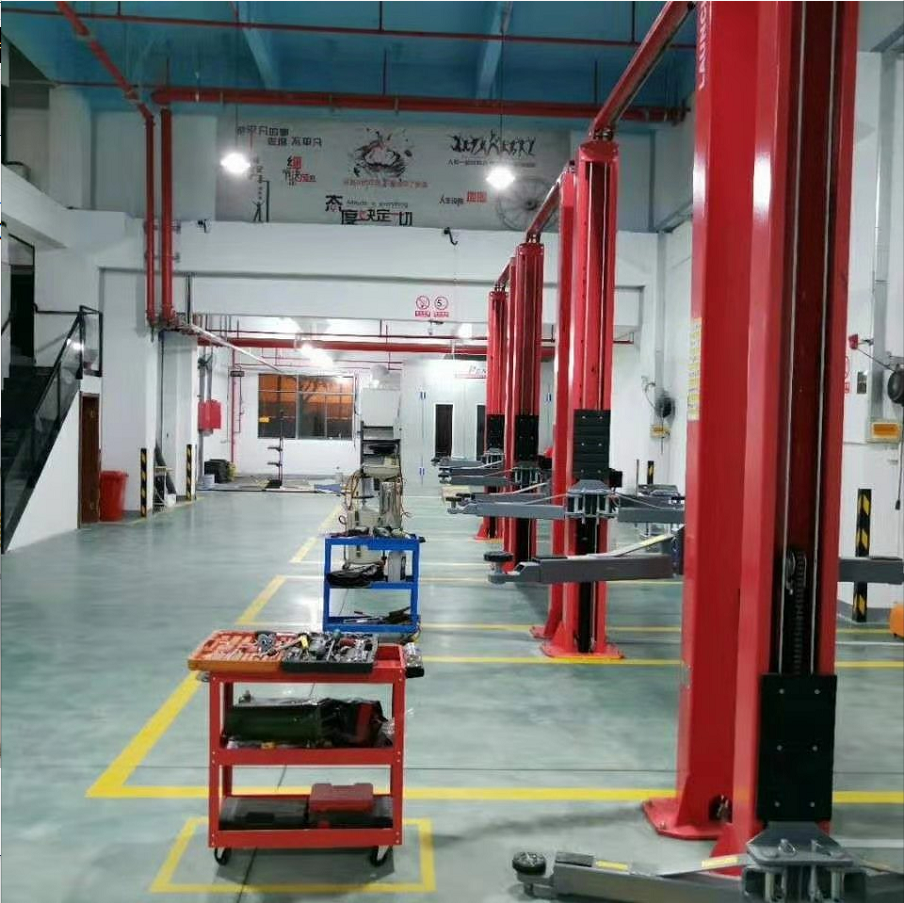 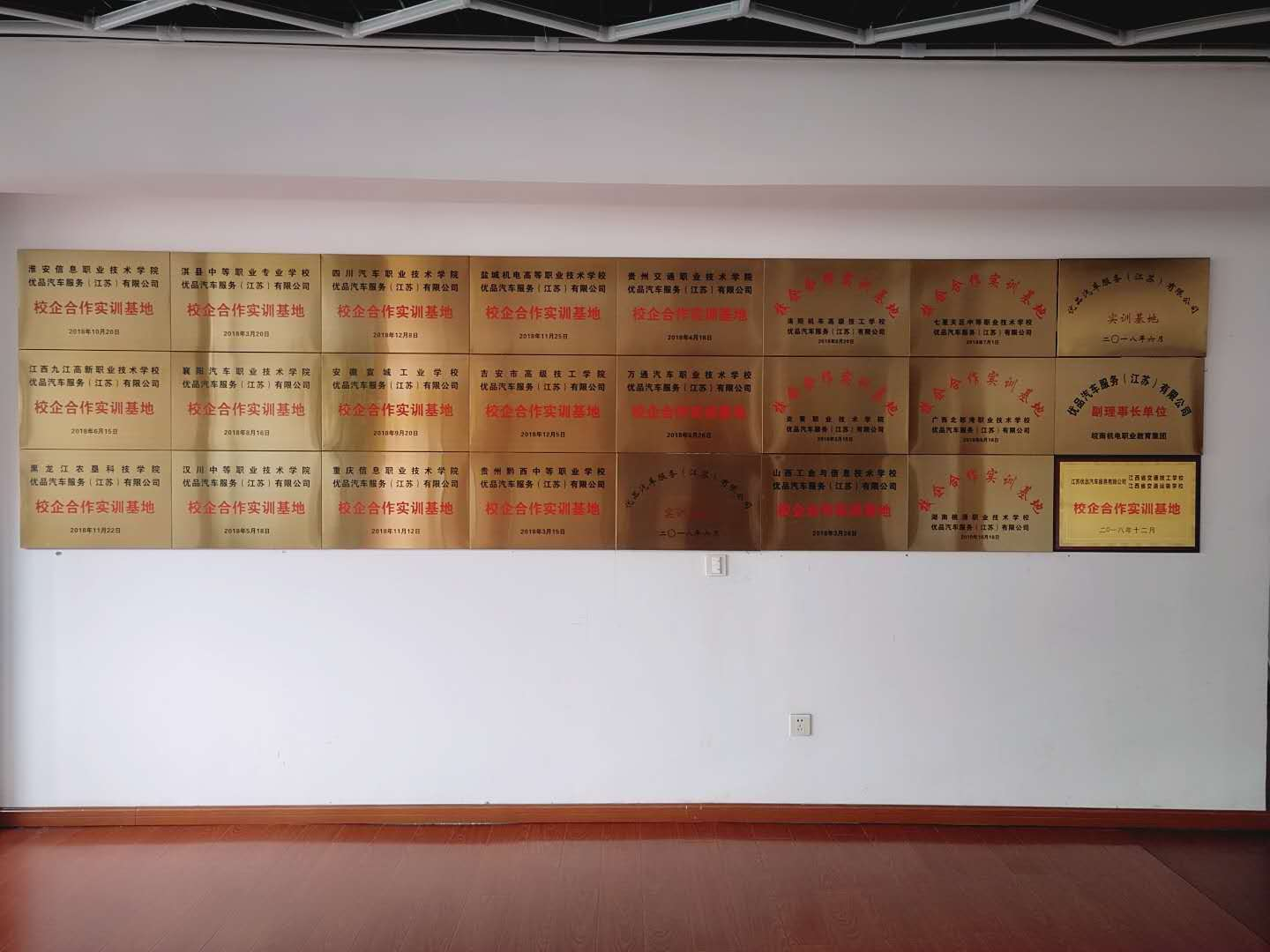 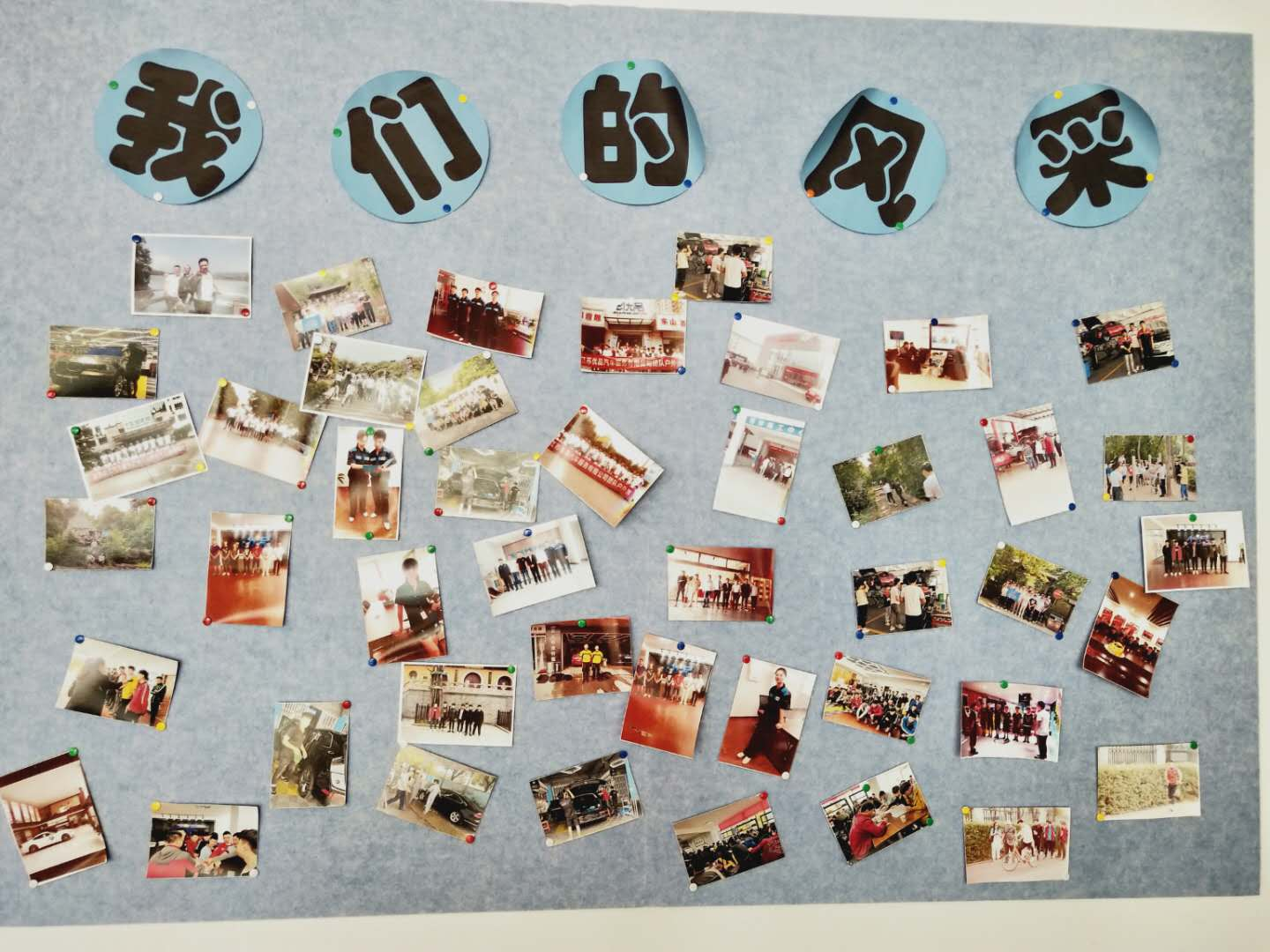 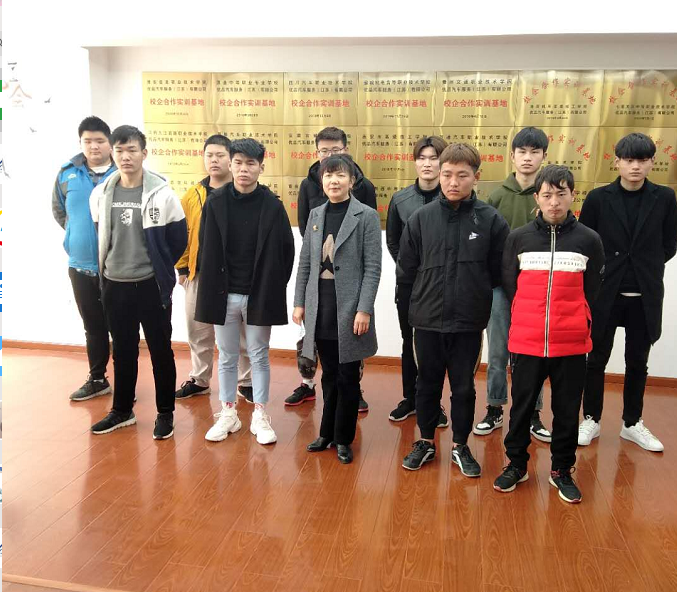 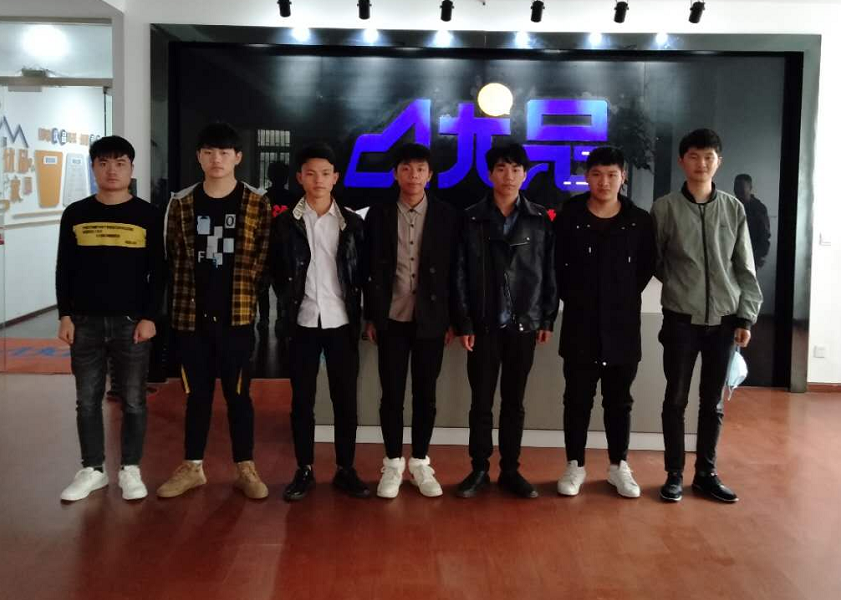 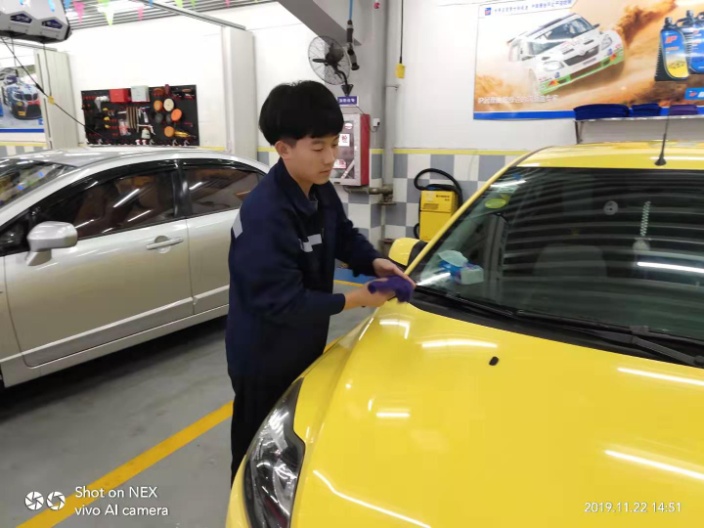 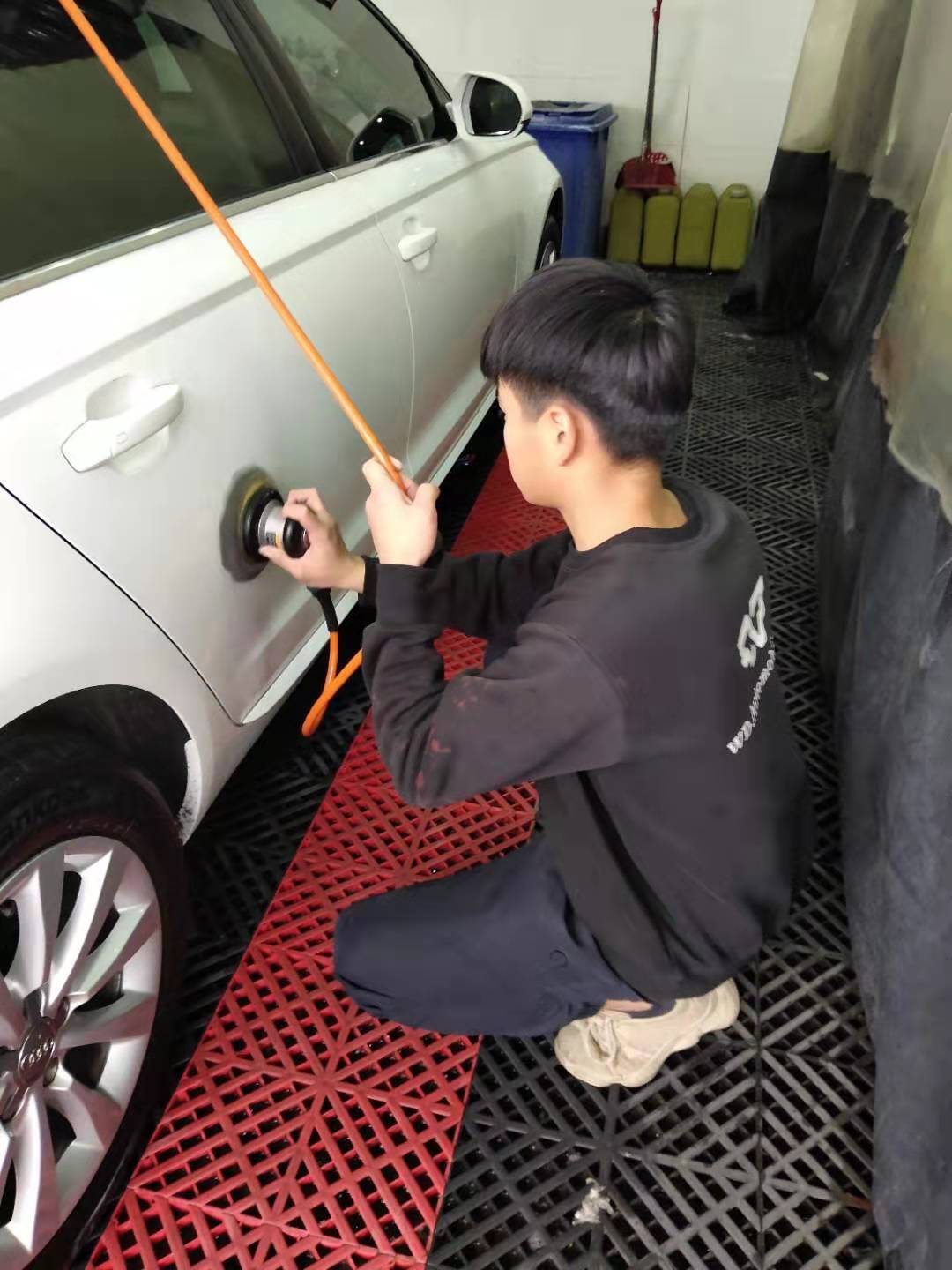 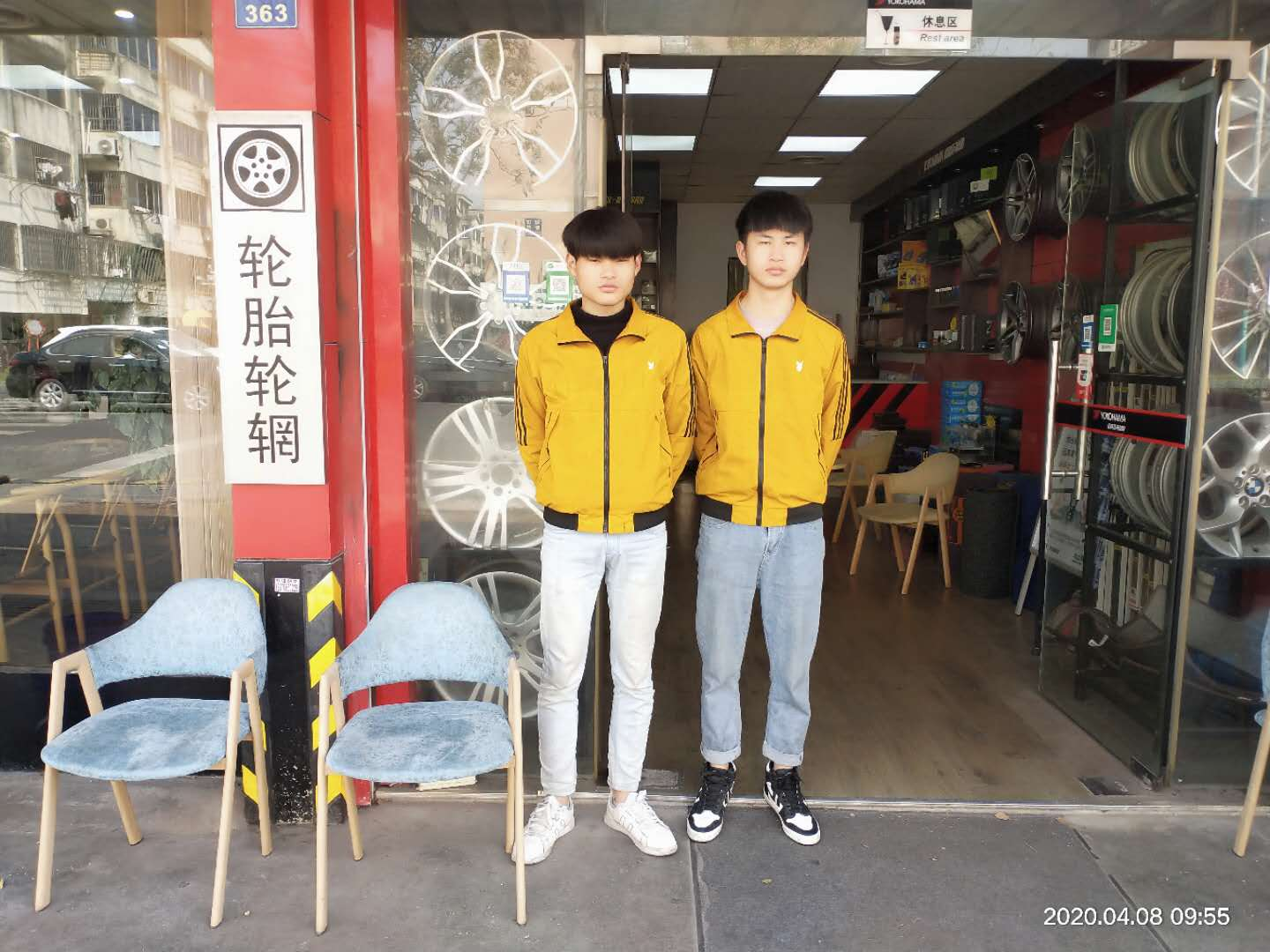 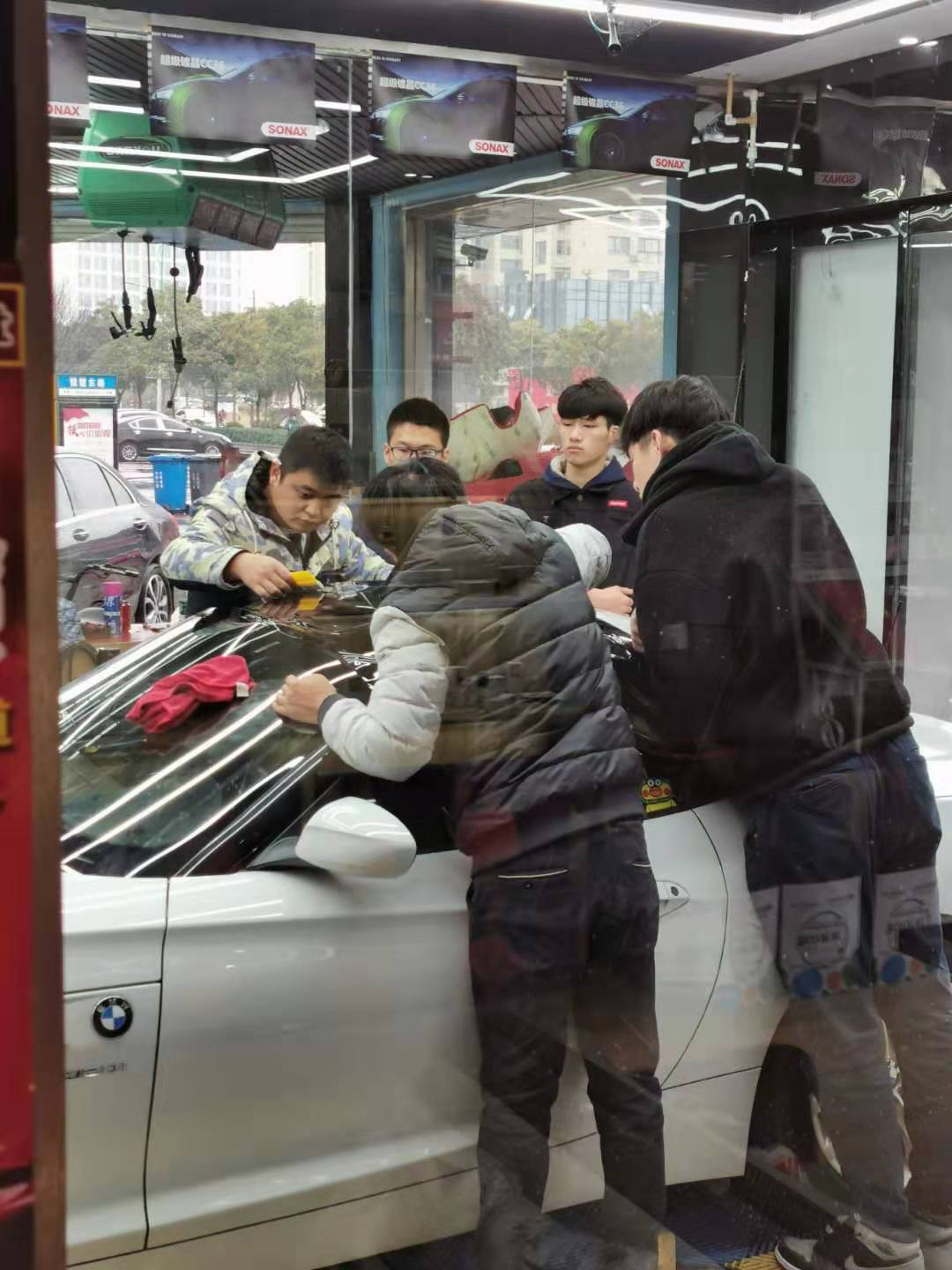 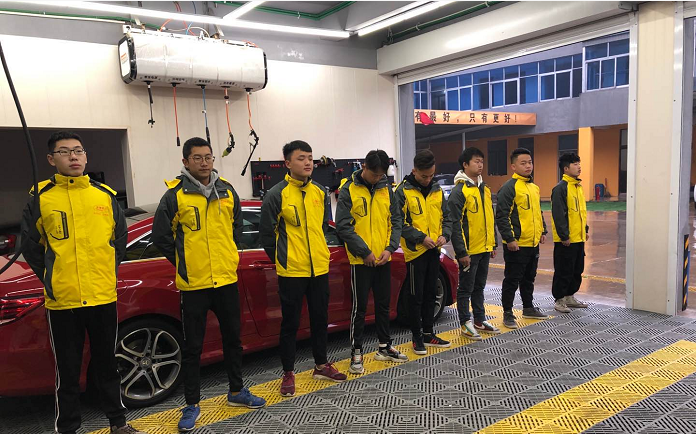 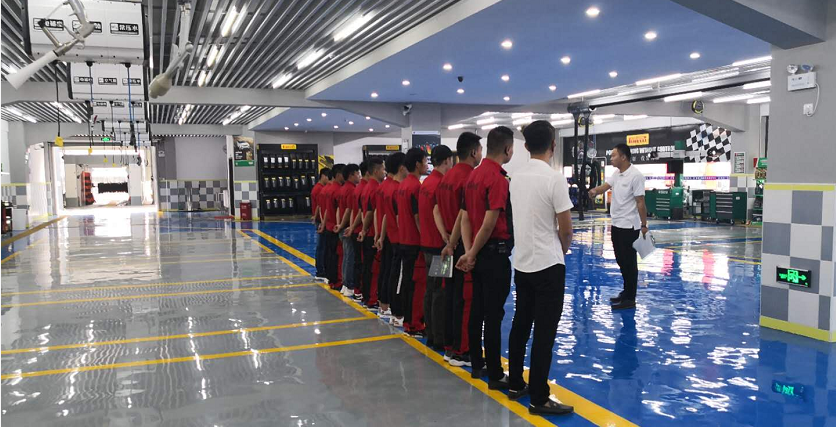 谢谢观看！